„Agilis-e vagy?” – egy váltókezelő naplója
Novák IstvánSoftwArt
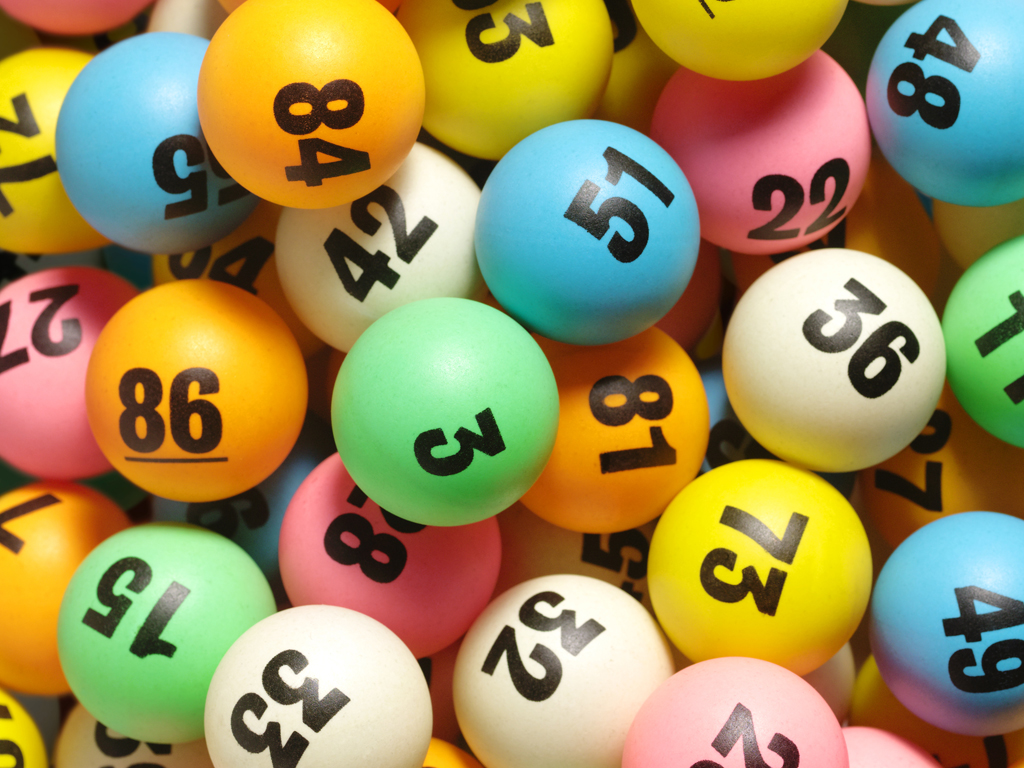 A nagy lépés nulla helyett egy lottószelvény kitöltése.
#1: Az érték fontosabb, mint a konkrét módszer.
Fókusz
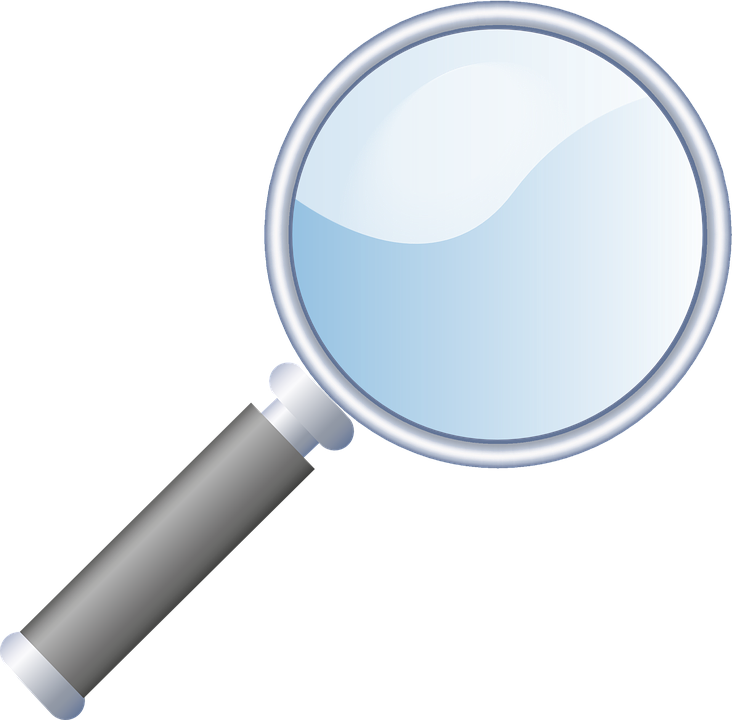 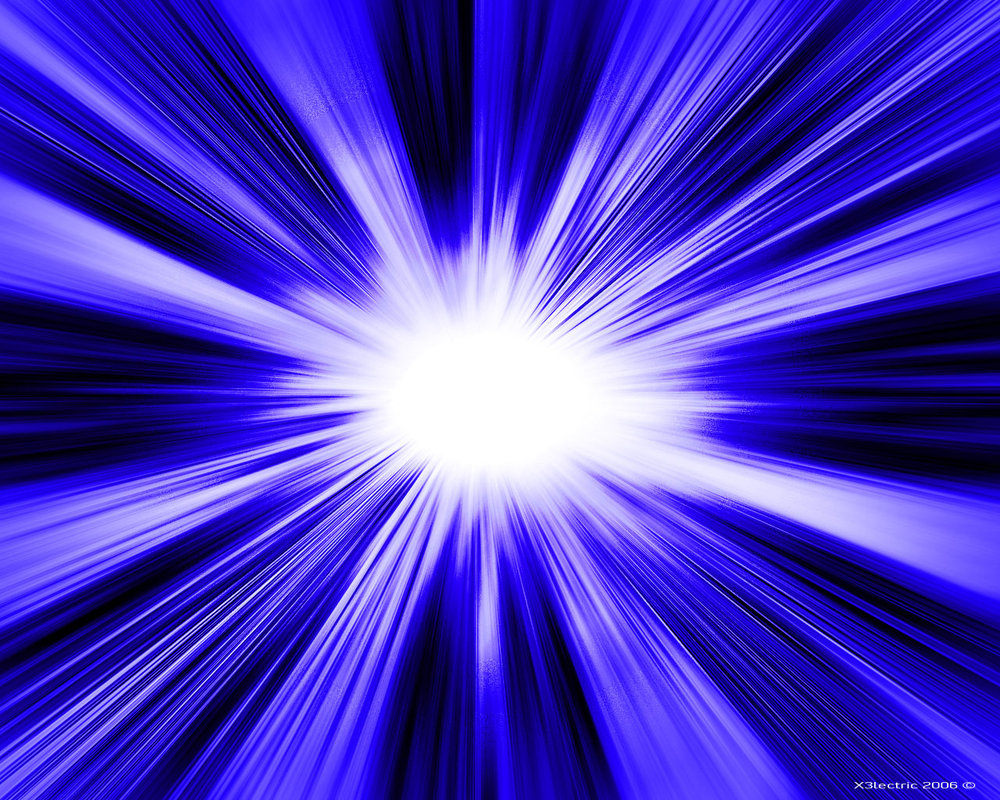 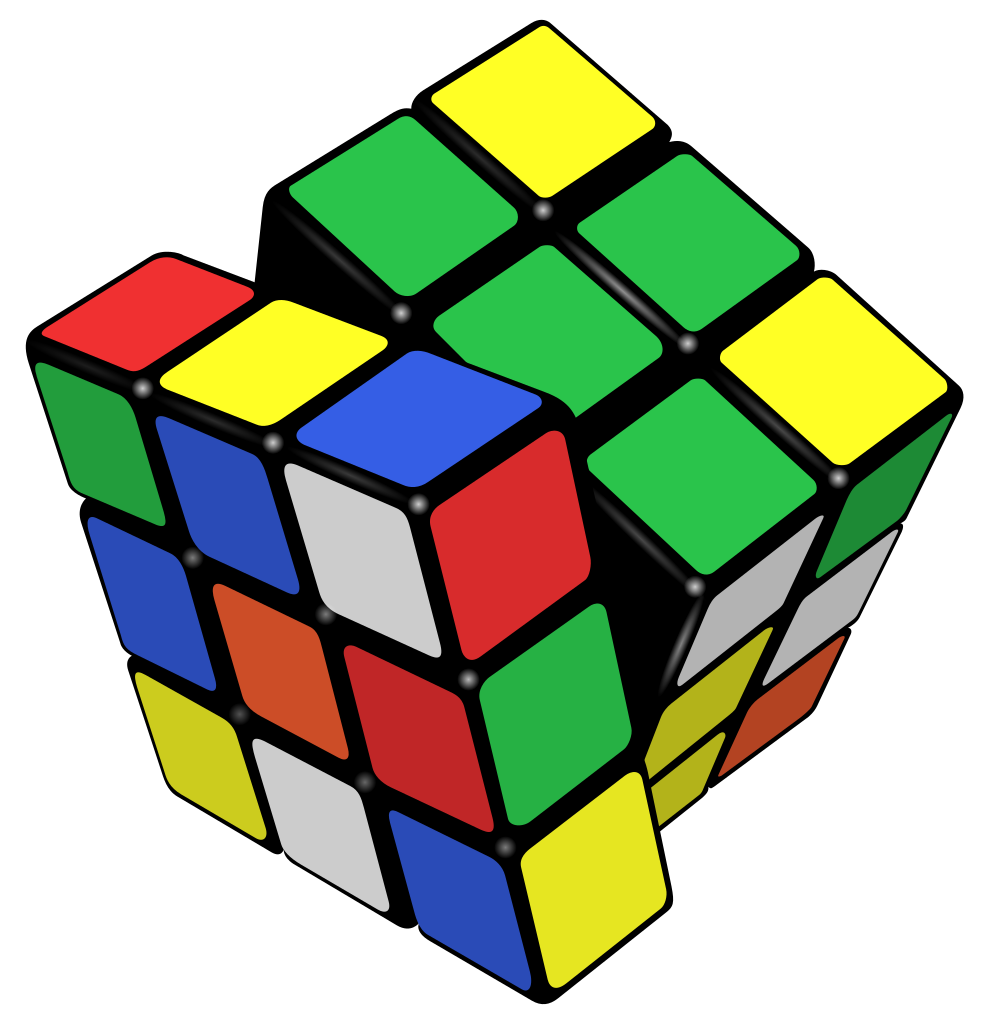 Értékállóság
Sebesség
#2: A célok nem keverendők az eszközökkel és feladatokkal!
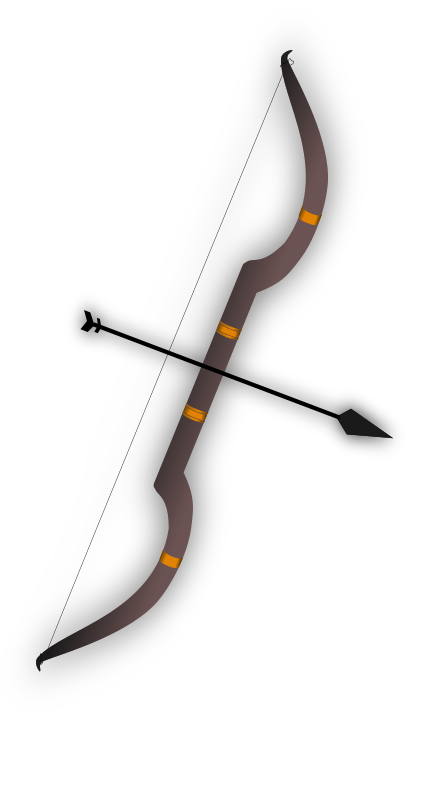 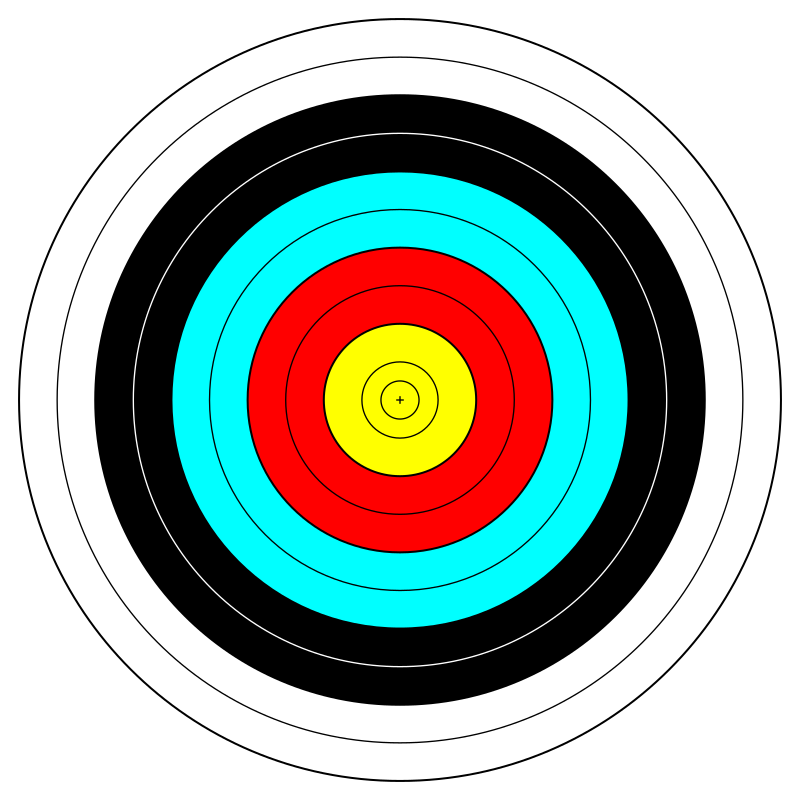 ???
#3: Az agilitás megfelelő szintjét célzod meg!
Szervezet
Projekt
Csapat
Egyén
#4: Aktivizáld a csapatot a célok és feladatok kezelésében!
Sprint Ready
Definition of Done
✔
✔
Product Backlog
Sprint Backlog
Team Work
Product with Increment
Sprint Planning
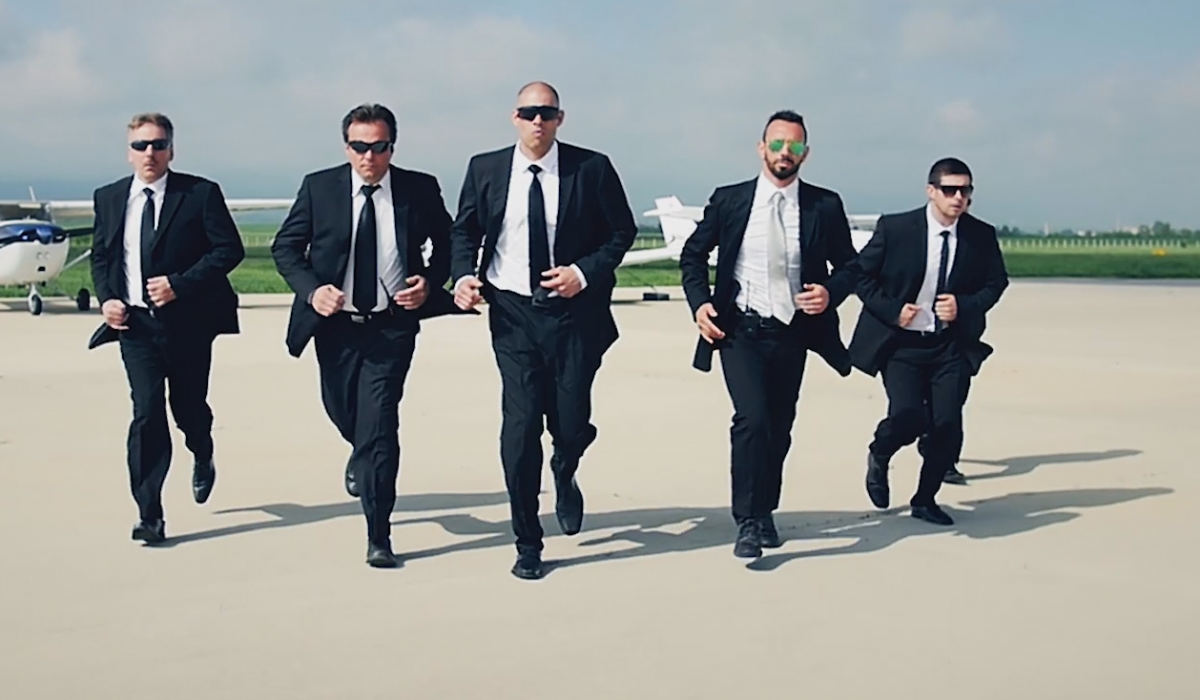 #5: Gondoskodj az agilis értékek védelméről!
Útravaló
#1: Az érték fontosabb, mint a konkrét módszer.
#2: A célok nem keverendők az eszközökkel és feladatokkal!
#3: Az agilitás megfelelő szintjét célzod meg!
#4: Aktivizáld a csapatot a célok és feladatok kezelésében!
#5: Gondoskodj az agilis értékek védelméről!